2018 AirToxScreen: EPA’s Screening-Level Assessment Tool for Outdoor Air Toxics
Caroline Farkas and Matthew Woody, U.S. EPA

Art Diem, Rod Truesdell, James Thurman, Sharon Phillips, Alison Eyth, 
Julia Black, Doug Solomon, Jeanette Reyes, Christine Allen, James Beidler

October 18, 2022
Overview
Background
Emissions & Multi-Pollutant Platform
Modeling
2018 AirToxScreen Results
AirToxScreen Mapping Tool
Other uses of AirToxScreen
The future of AirToxScreen
2
AirToxScreen: Background
EPA’s AirToxScreen replaces NATA, EPA’s screening-level national risk assessment for air toxics 
AirToxScreen provides annual screening-level estimates of the risk of cancer and chronic noncancer hazard indices from inhalation of more than 100 air toxics.
Estimates and concentrations are based on EPA’s NEI and Multi-Pollutant Platform
Risk estimates are at the census tract level assuming a 70-year exposure
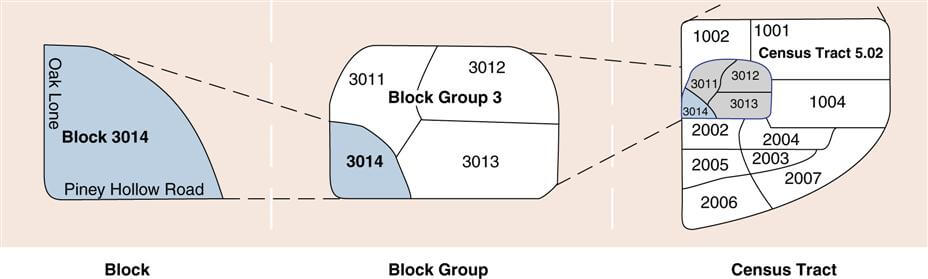 3
AirToxScreen: Emissions & Multi-Pollutant Platform
Multi-Pollutant Platform
2018 NEI
Biogenics
Fires
2018 CMAQ Modeling
HYBRID Approach
Risk Calculation and Assessment
Point Sources
Mobile Sources
2018 AERMOD Modeling
Non-Point Sources
2018 SLT Point Source Review
Uses National Emissions Inventory and the Multi-Pollutant Platform
Emissions: Reflect all outdoor sources; uses 2018 Emissions Modeling Platform
Air quality modeling: Uses both photochemical and dispersion models to predict concentrations
Initial AirToxScreen release reflected a snapshot of 2017 emissions with most recent release reflecting 2018 emissions.
4
AirToxScreen: Photochemical Air Quality Modeling
Photochemical Model: CMAQ v.5.3.2
Meteorology
CONUS: WRF ARW v3.8
Non-CONUS (3-km Hawaii and Puerto Rico/Virgin Islands and the 9-km Alaska domains): WRF ARW 4.1.1
Configuration
Base year run (primary and secondary annual average concentrations)
Zero-out run (for biogenics and fires, primary annual average concentrations)
Ramp-up period of 10 days
Vertical layers from surface to 50 mb
Initial and Boundary Conditions
GEOS-Chem v.12.0.1
2 x 2.5-degree resolution
58 air toxics modeled
5
[Speaker Notes: Weather Research and Forecasting Model – Advanced Research WRF
GEOS-Chem MET: Goddard Earth Observation System Forward Product (GEOS_FP), 72 layers]
Multi-Pollutant Platform Domains
Non-CONUS Domains
CONUS Domain
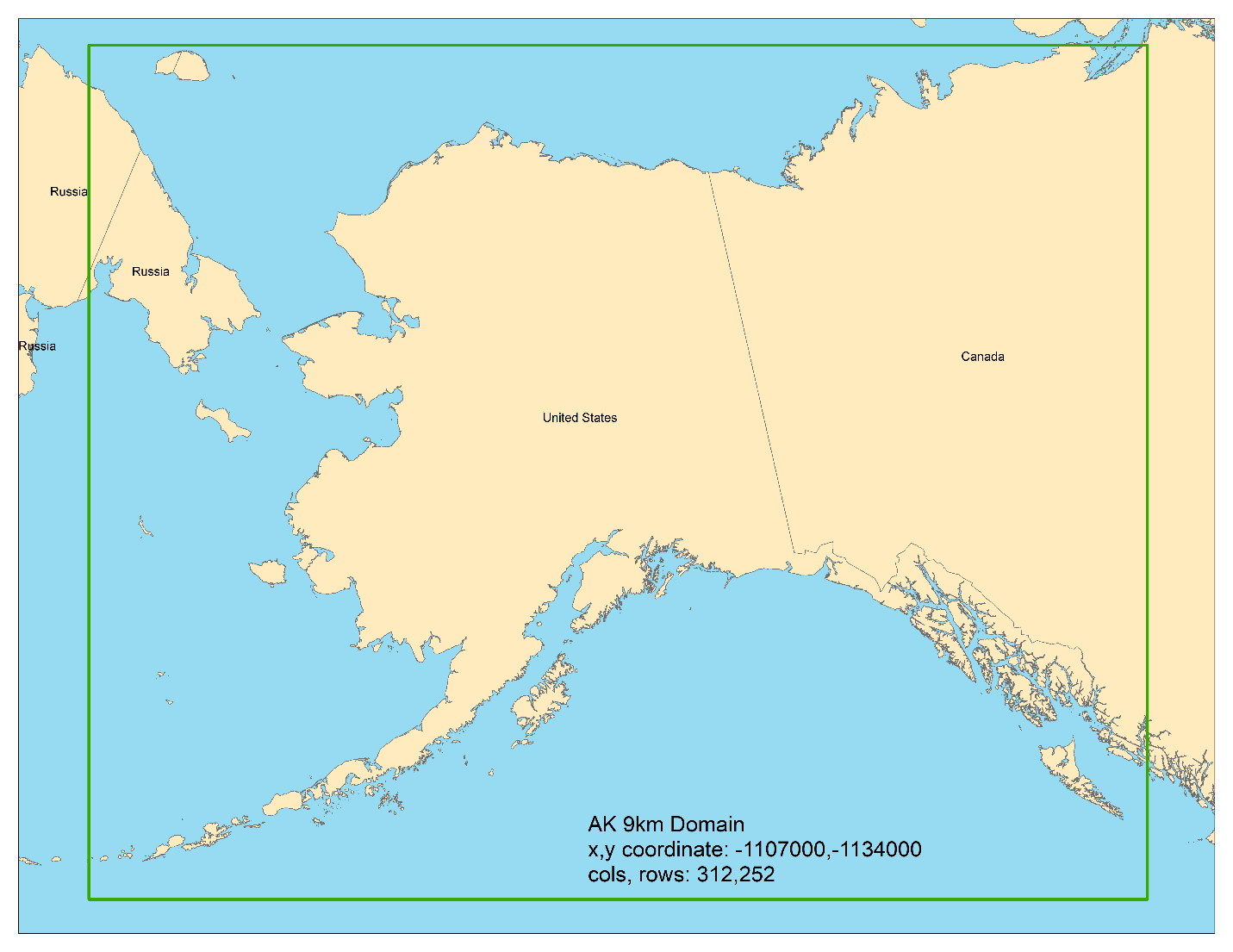 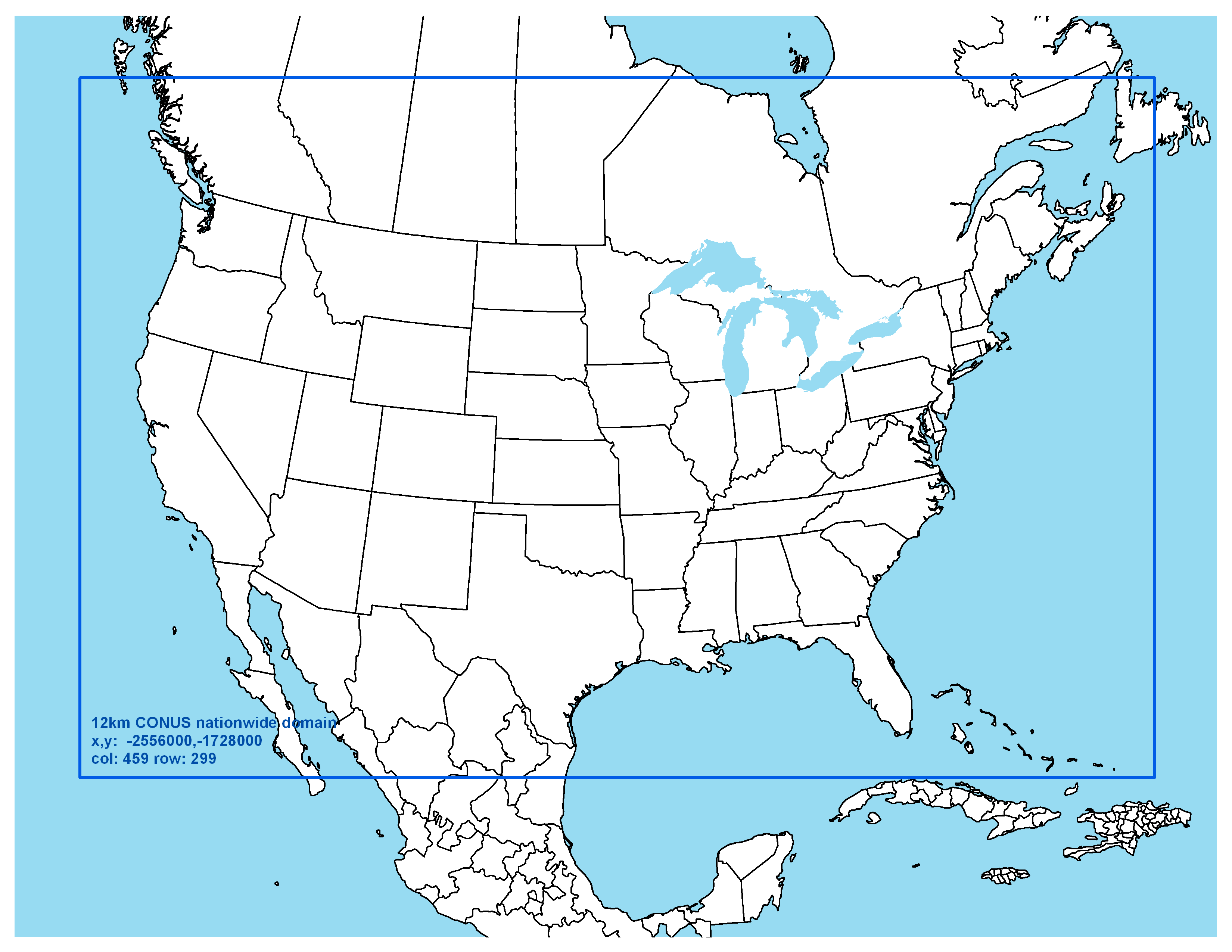 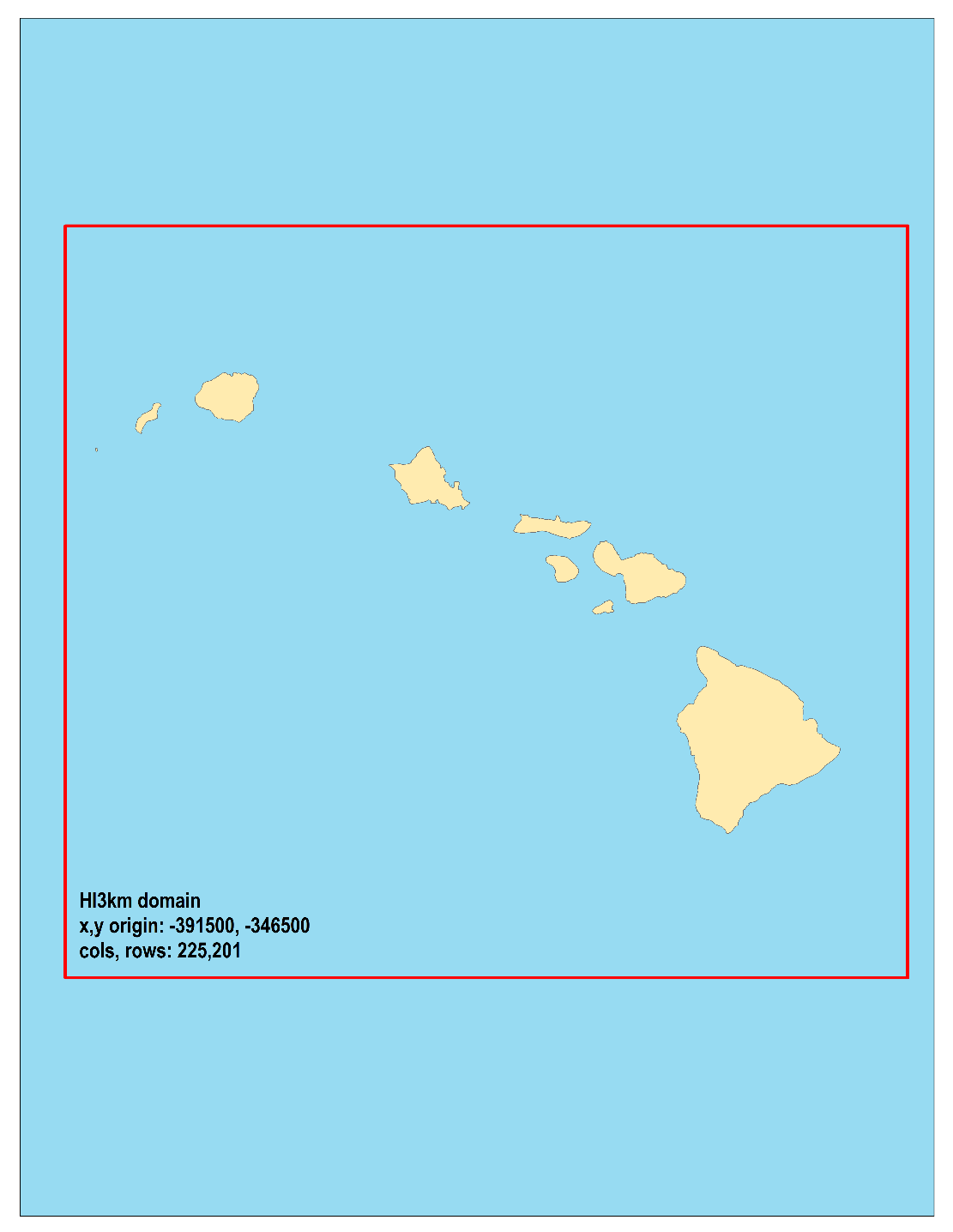 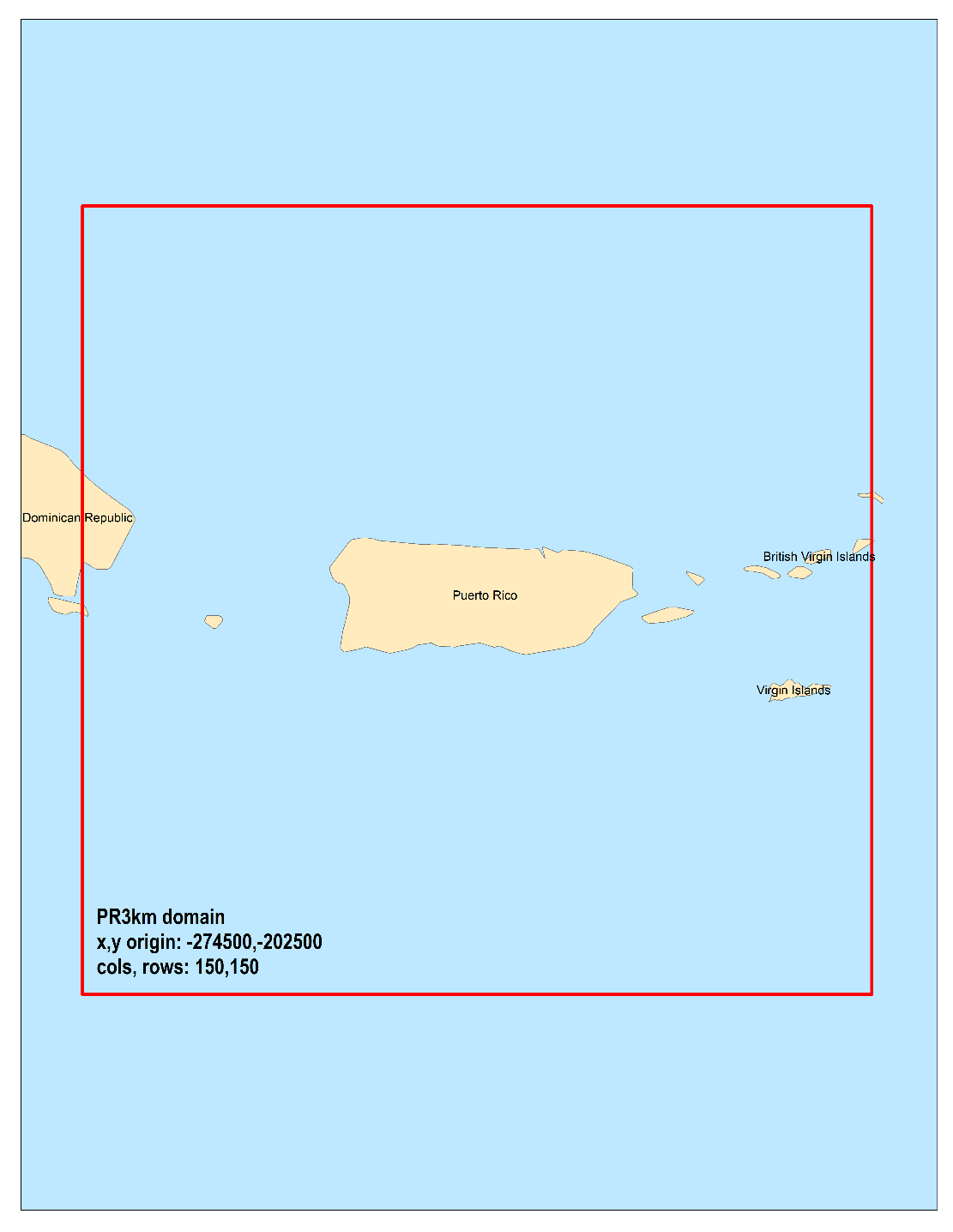 6
AirToxScreen: Dispersion Air Quality Modeling
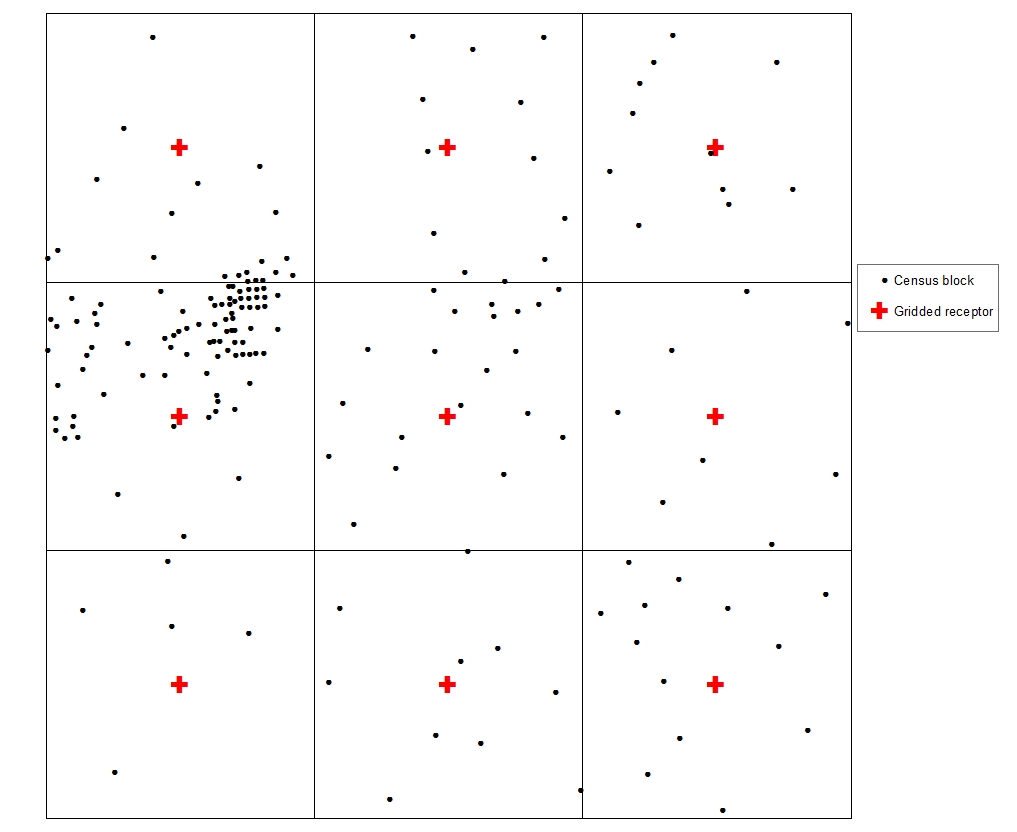 Dispersion Model: AERMOD v.21112
Emissions sources: point, nonpoint, onroad and nonroad (fires and biogenics excluded)
Receptor placement
Equally spaced “gridded” receptors 
CONUS: 1 km in highly populated areas, 4 km otherwise
Non-CONUS: 1 km in Hawaii, Puerto Rico, Virgin Islands; 3 km in Alaska
Populated census-block centroid receptors
Monitoring site receptors
All available air toxics modeled
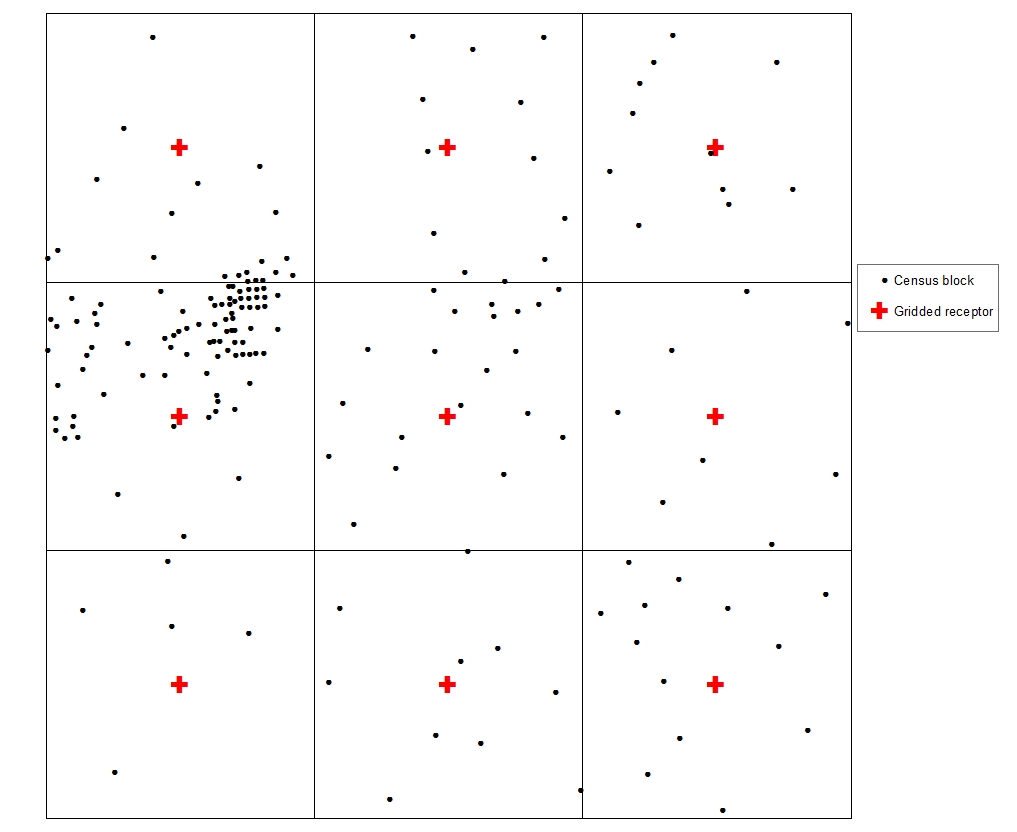 7
AirToxScreen: Hybrid Approach to Generate Concentrations
Hybrid Model
Combines photochemistry, long range transport, fires, secondary, and biogenics from CMAQ with near-field gradients of AERMOD
Use CMAQ zero out runs to calculate anthropogenic, fires, secondary, and biogenics concentrations
Initially demonstrated by Detroit multi-pollutant project and has since been applied at national level since 2011 NATA
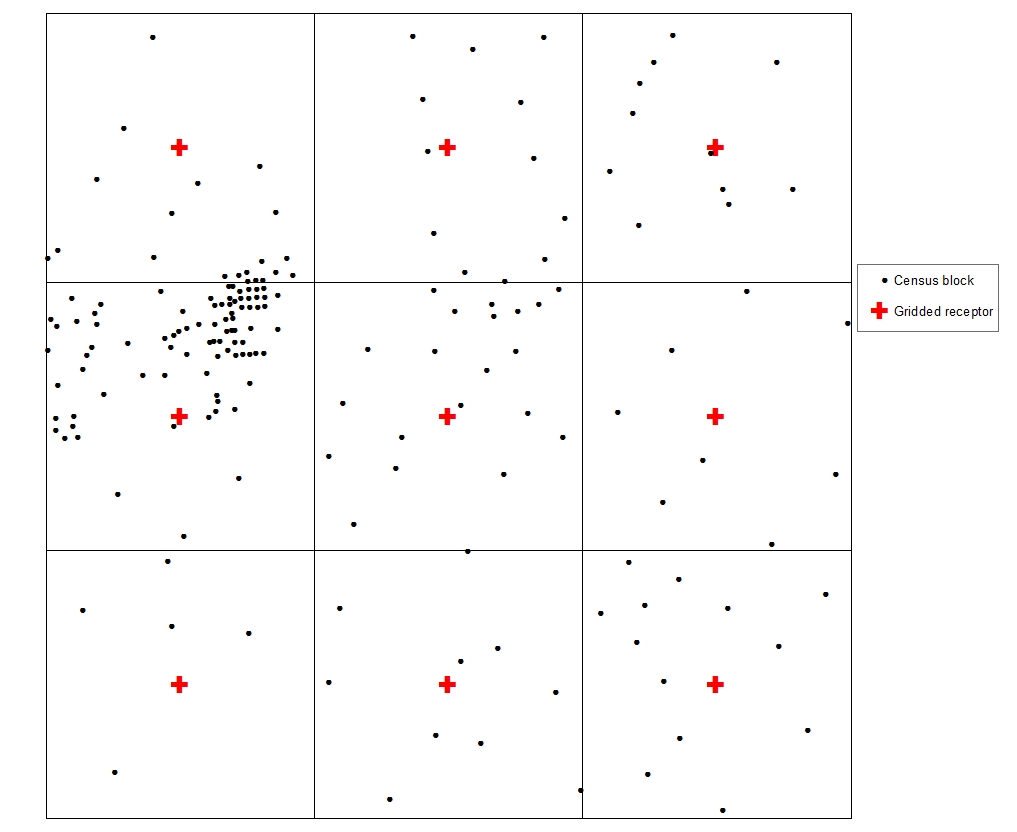 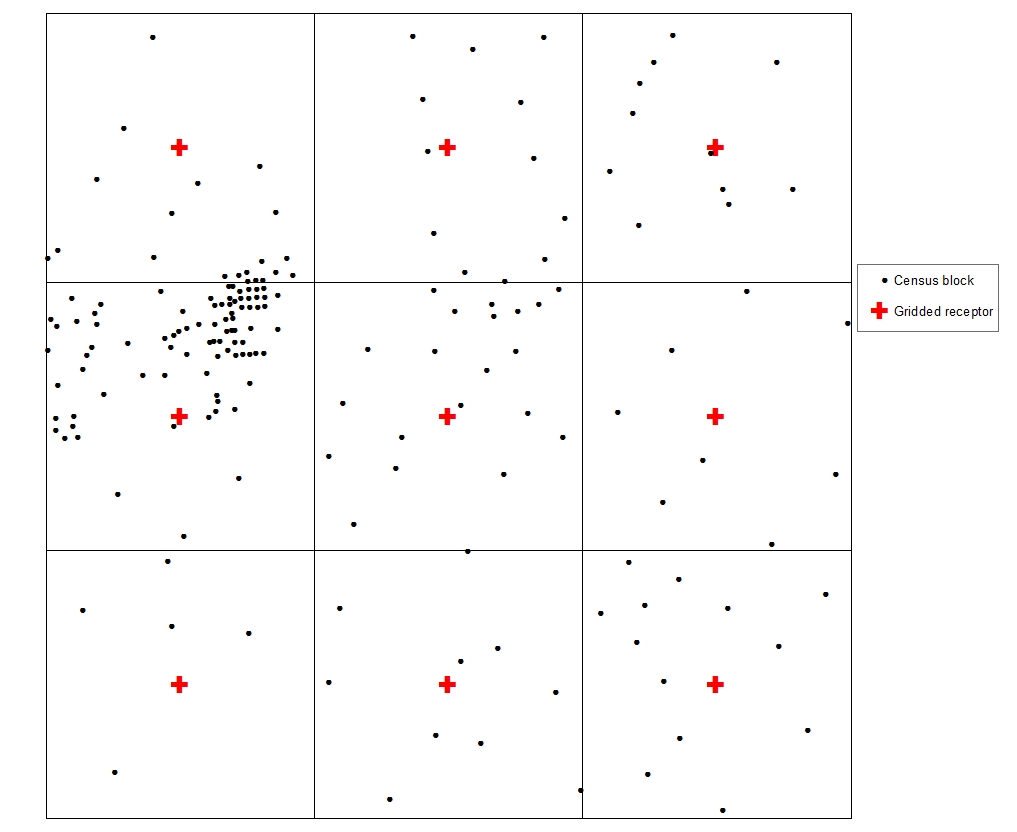 8
Overview of Cancer and Non-Cancer Risk Results
Cancer risks
National average cancer risk is 20-in-1 million
72 census tracts with cancer risks ≥100-in-1 million across 24 areas of the country
Respiratory chronic noncancer hazard index (HI)
National average HI is 0.3
130 tracts with a respiratory 
     HI > 1 across 25 areas of the
     country
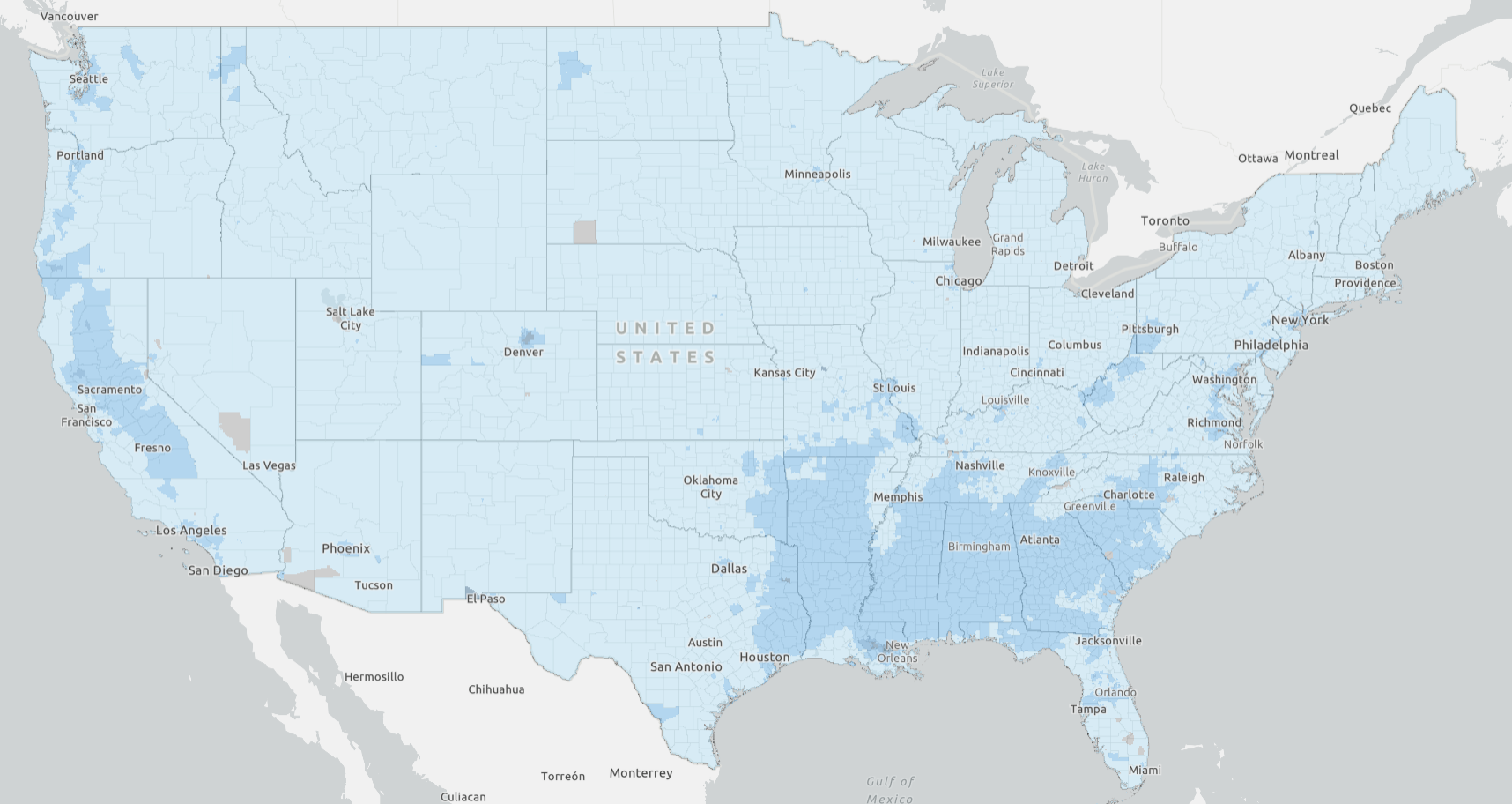 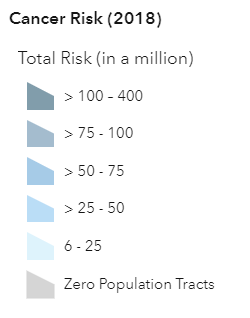 9
Census Tracts with Cancer Risks > 100-in-1-million
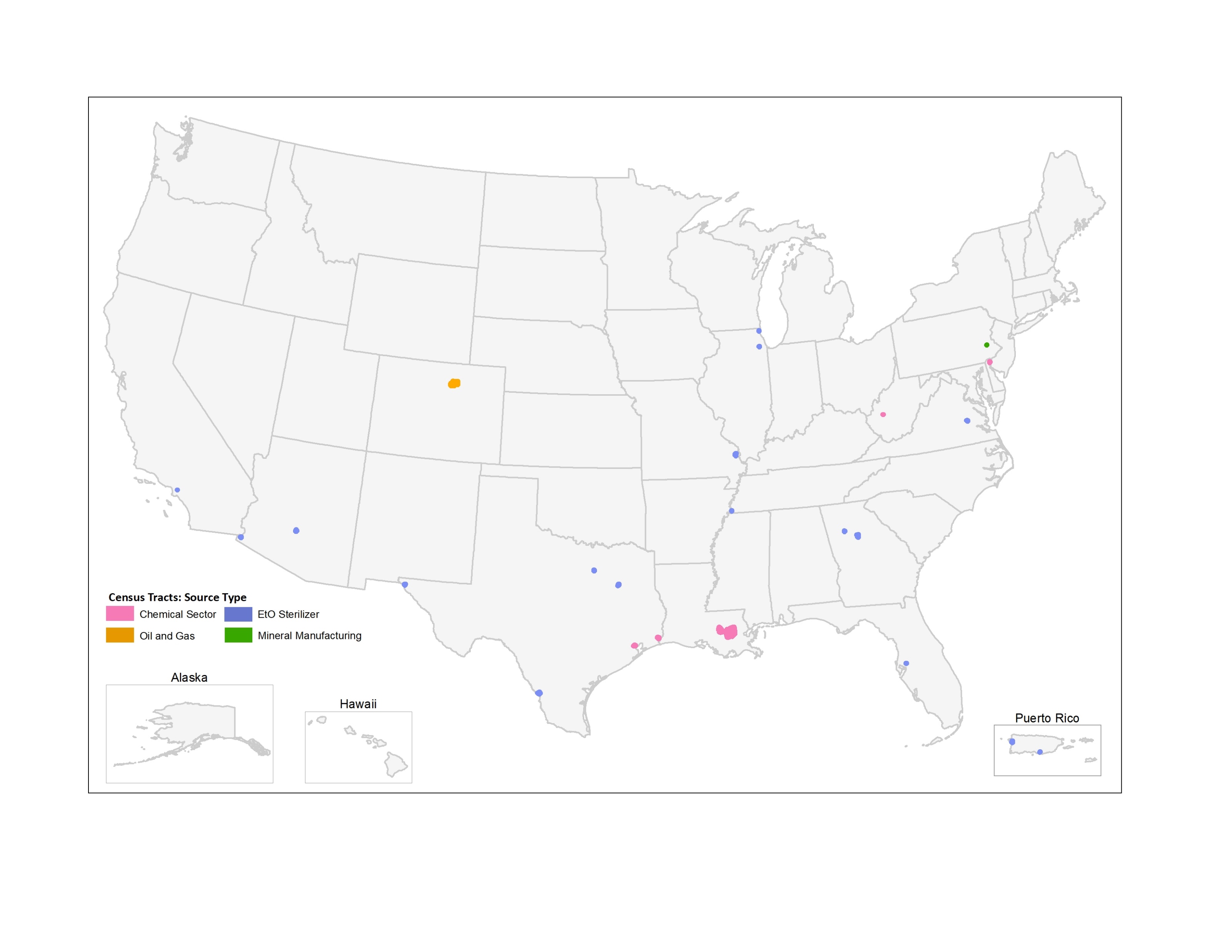 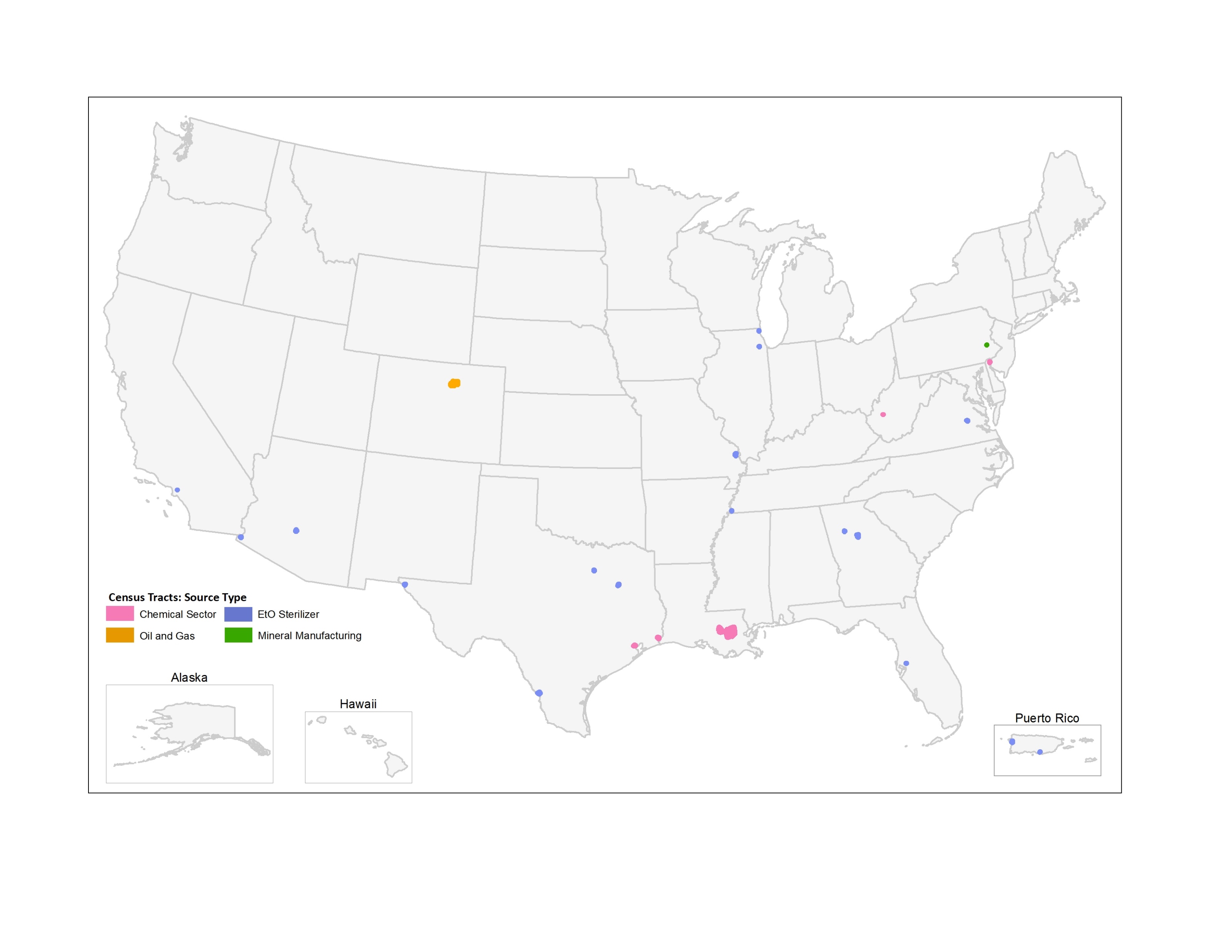 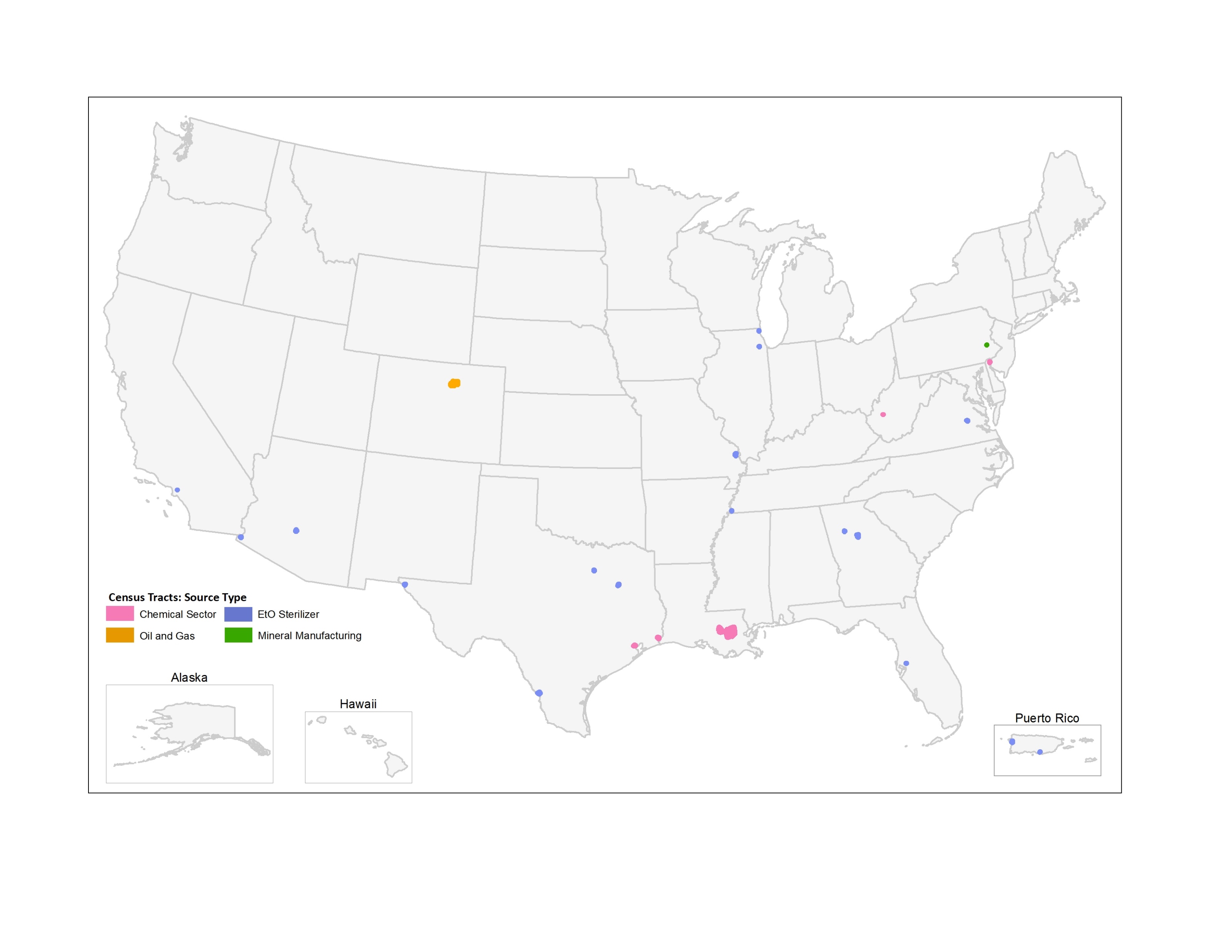 10
AirToxScreen Mapping Tool
The AirToxScreen Mapping Tool equips users to answer the following questions:
What is the risk from air toxics in my area?
What pollutants drive those risks?
Where do those emissions come from?
Current Functionality:
Total Cancer Risk Dashboard, shows tract-level total cancer risk, source contributions, & facility emissions

Phased Improvements:
Hazard Indices dashboard
Modeled Ambient Concentrations dashboard
Emissions “Deep Dive” dashboard
11
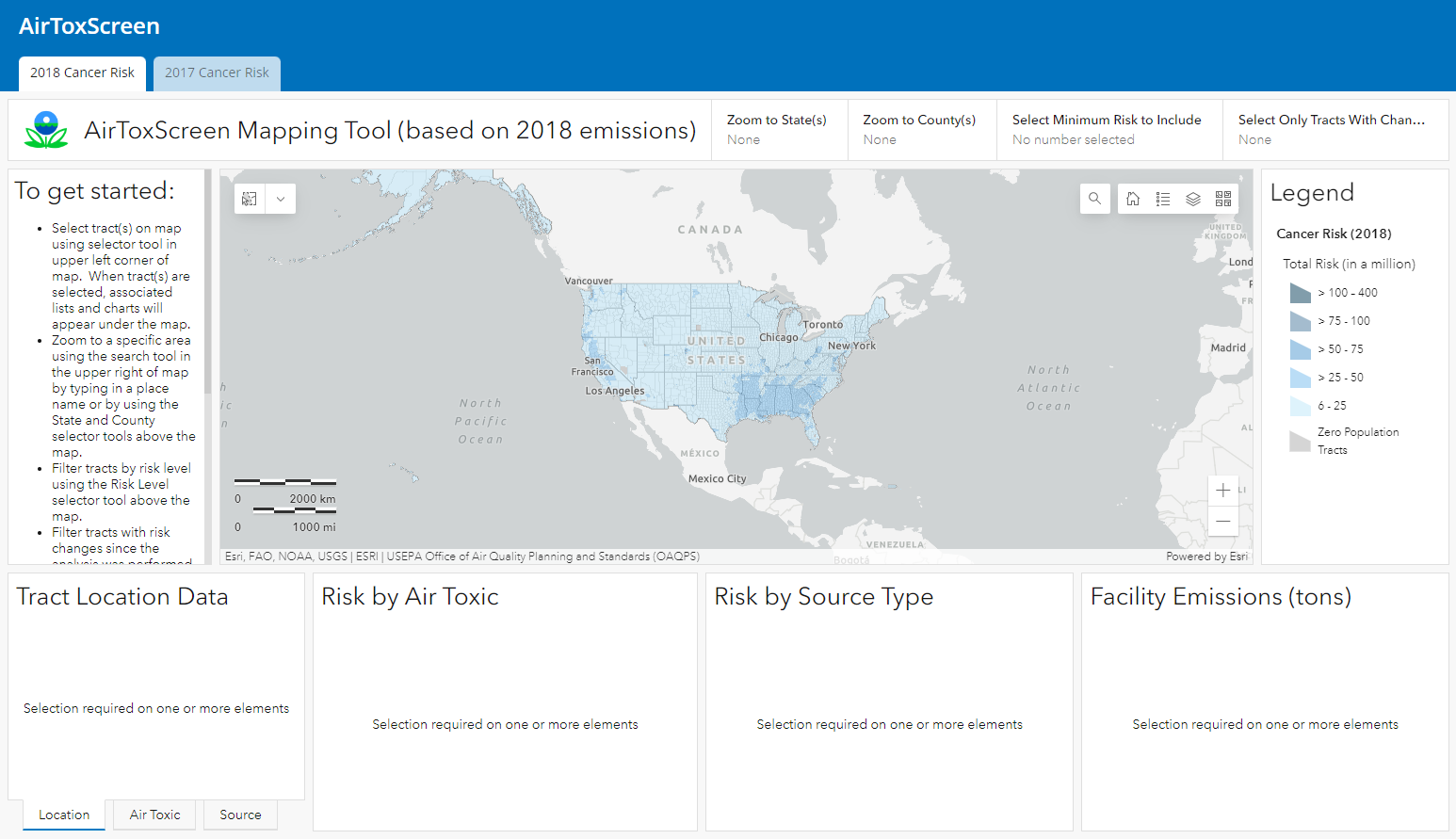 https://gispub.epa.gov/AirToxScreen
12
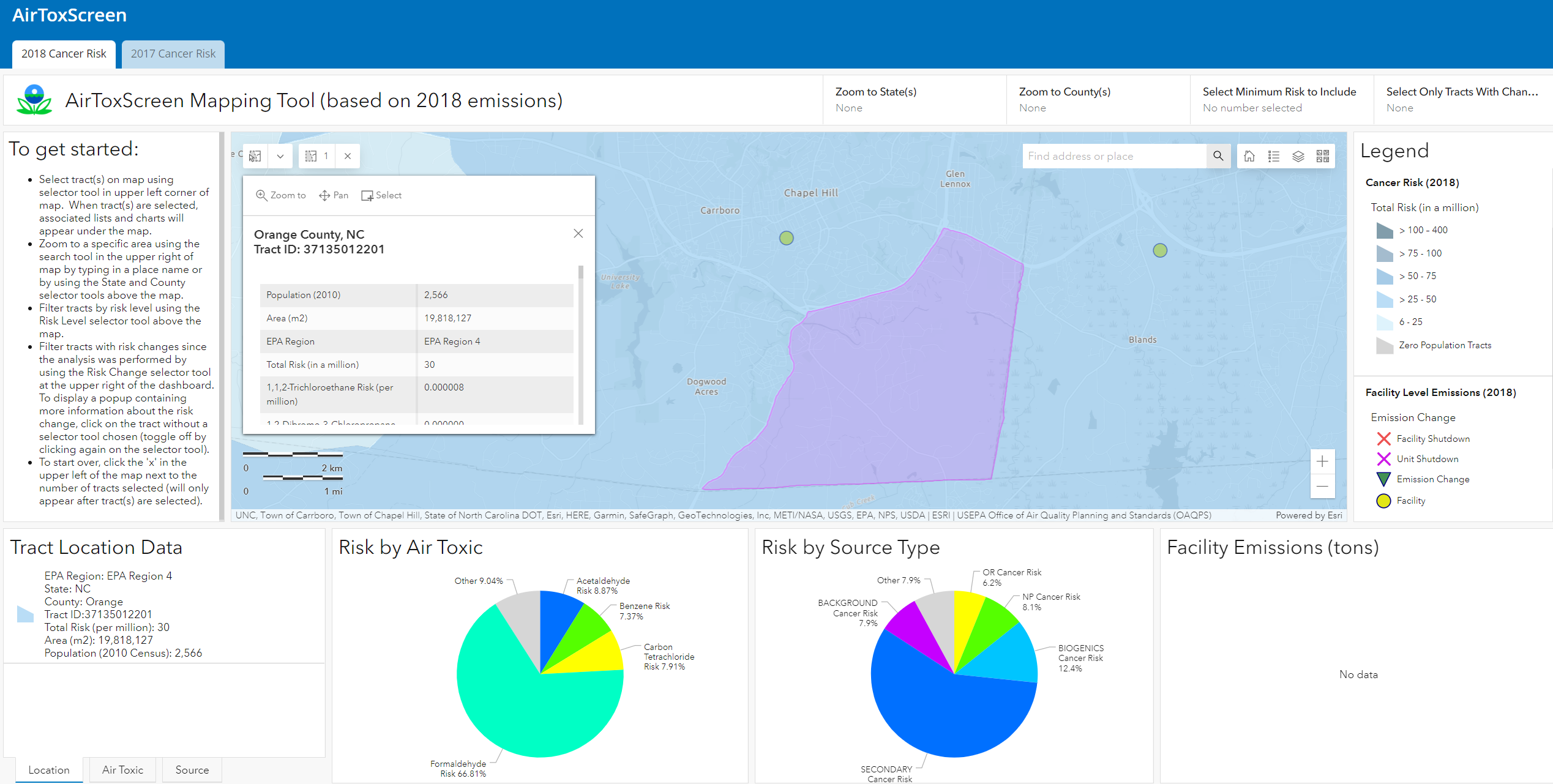 13
Uses of AirToxScreen Data
Our Nation’s Air Trends Report 
(Released June 2022)
www.epa.gov/air-trends
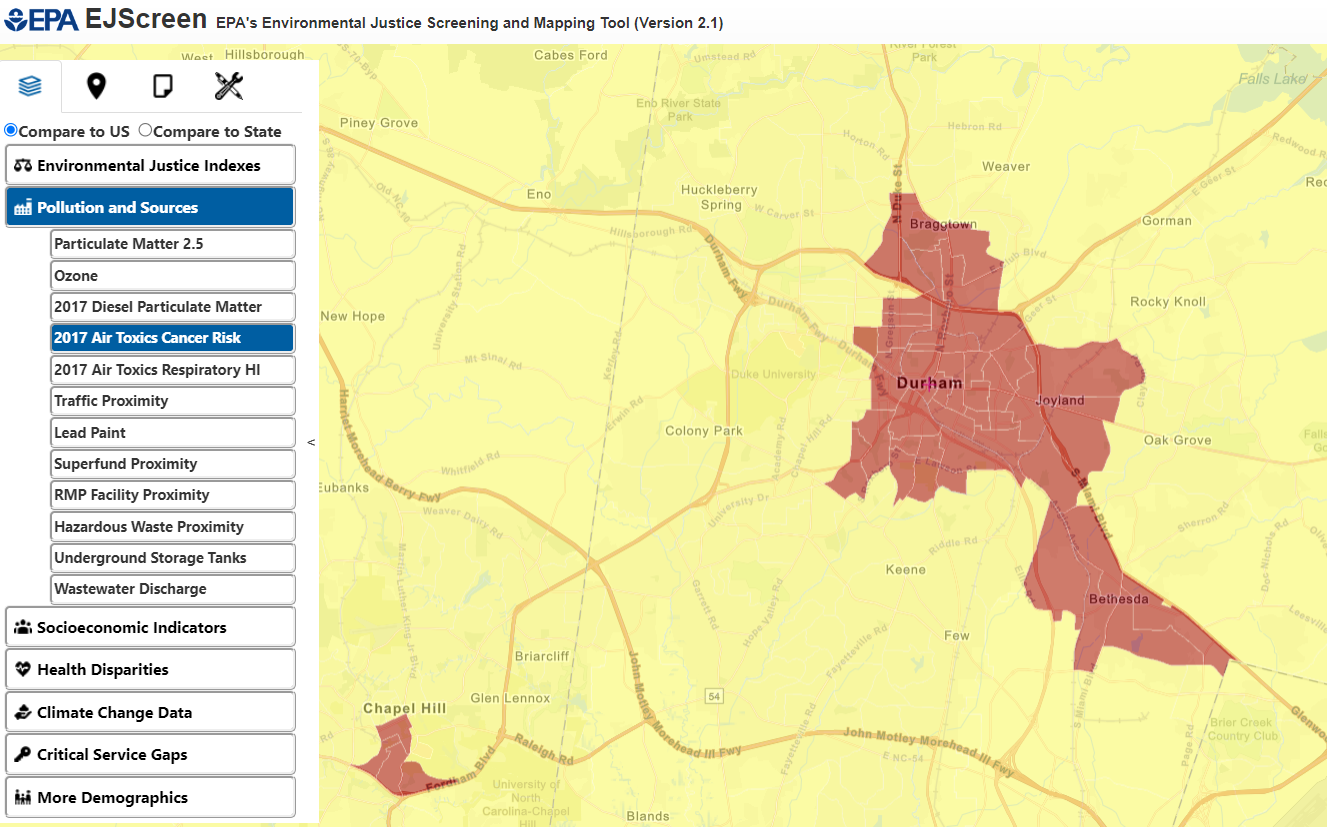 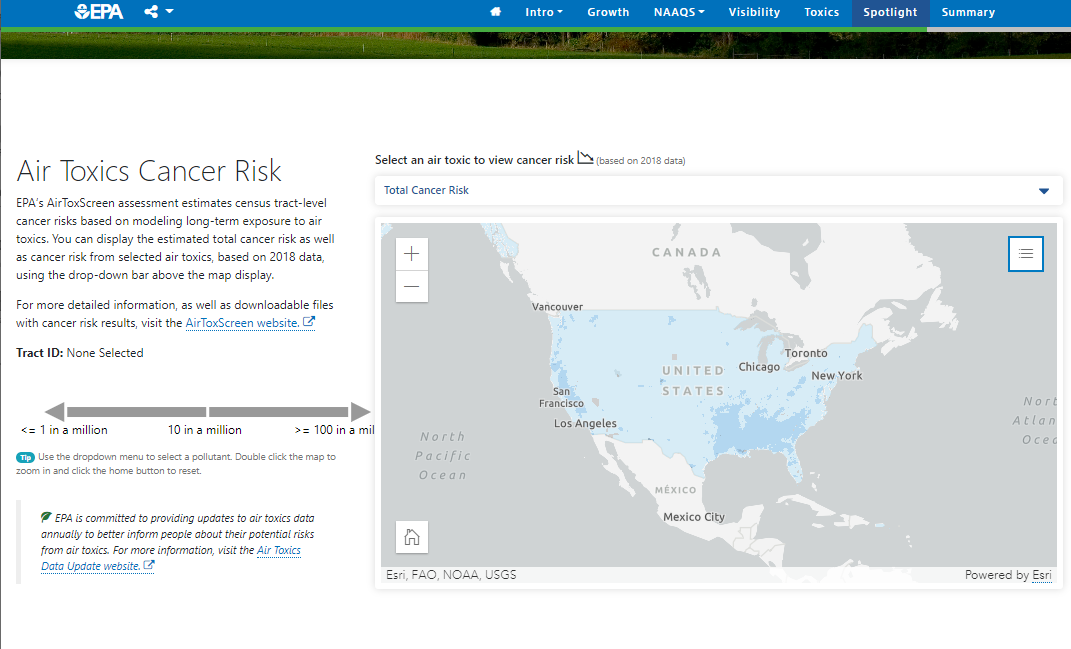 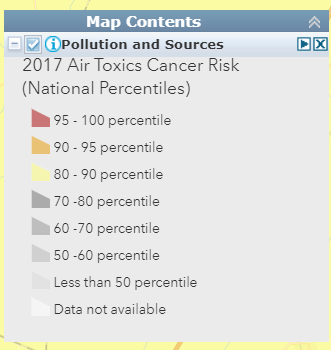 EJScreen 
(v2.1 released Oct 2022)
www.epa.gov/ejscreen
14
The Future of AirToxScreen
2019 AirToxScreen 
Tentative release Dec 2022
2020 AirToxScreen
First “regular schedule” AirToxScreen
Transitioning to block-level point source risk
Scheduled for release Winter 2023-2024
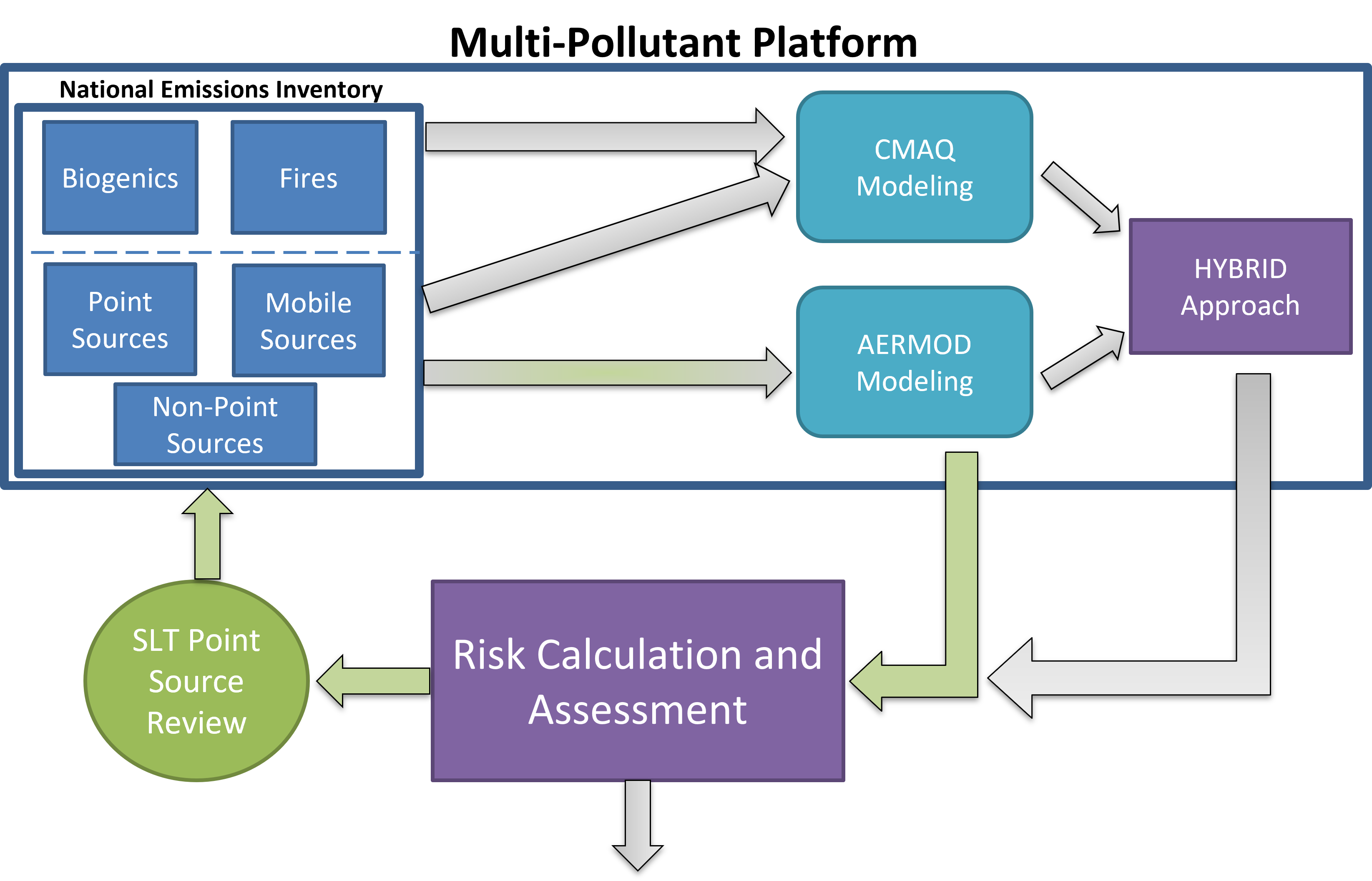 AirToxScreen
15